Turning Data Into ActionA Webinar Series for SOHPs
Presenting by the ASTDD Data Committee
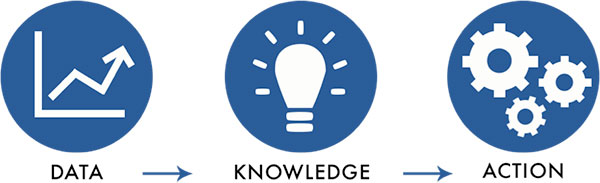 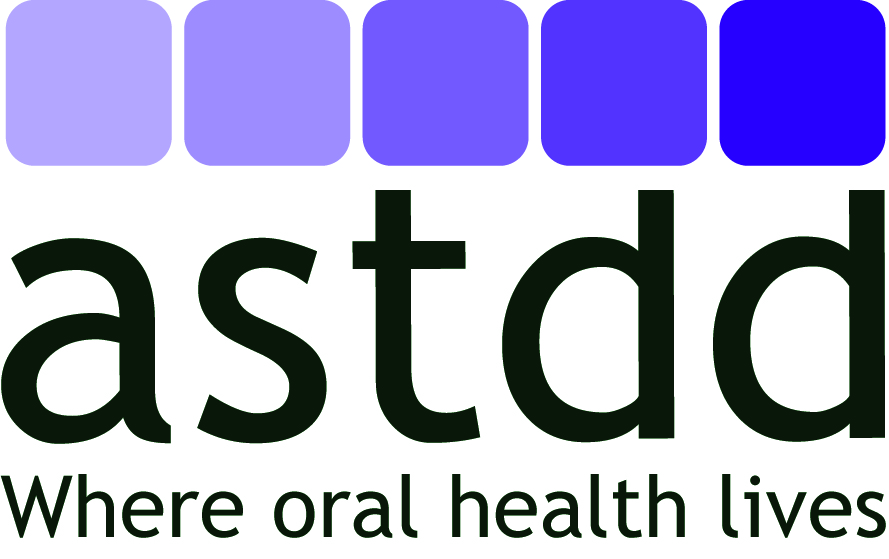 7-Part Series
All webinars are Thursday from 3:00-4:00 Eastern Time
General Reminders
This webinar will be recorded & archived (www.astdd.org)
Please hold questions until the end
If you have questions, please make a note of them
If you want to ask a question at the end, click on the Set Status icon
The little man with his arm raised on either the upper left or the top of your screen. Click on “raise hand”
We will then call on you to ask your question
Please respond to the polling questions
Acknowledgements
This presentation was supported by Cooperative Agreement NU58DP004919-05-00 from CDC, Division of Oral Health. Its contents are solely the responsibility of the authors and do not necessarily represent the official views of CDC.
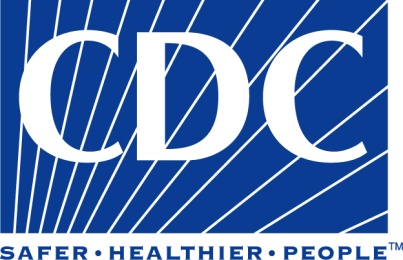 Using the CDC Open Data Platform to visualize oral health data
Valerie Robison DDS MPH PhD
Dental Officer, Division of Oral Health
National Center for Chronic Disease Prevention and Health Promotion 
Centers for Disease Control and Prevention  

Turning Data into Action: Webinar Series for SOHPs 
June 15, 2017
National Center for Chronic Disease Prevention and Health Promotion
Division of Oral Heath
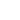 OBJECTIVES
Open Data Platform

Core Surveillance Indicators  

 Visualizations
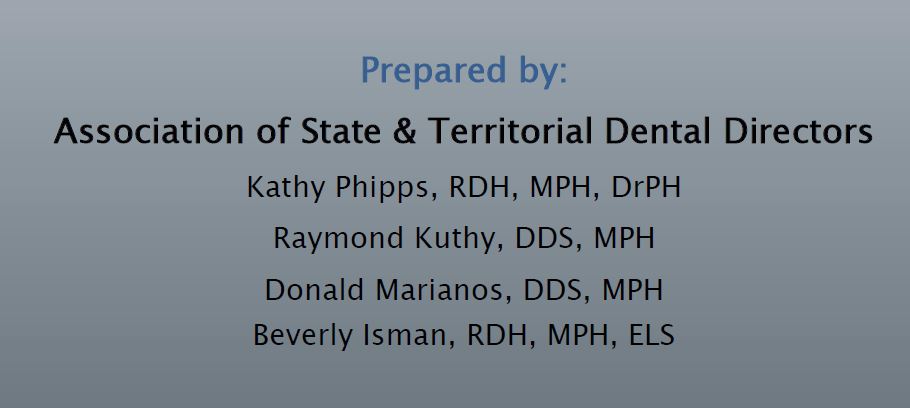 http://www.astdd.org/docs/state-based-oral-health-surveillance-systems-cste-whitepaper-oct-2013.pdf
http://www/astdd/prg/docs/state-based-oral-health-surveillance-systems-cste-whitepaper-oct-2013.pdf
Open Data Platform   https://chronicdata.cdc.gov
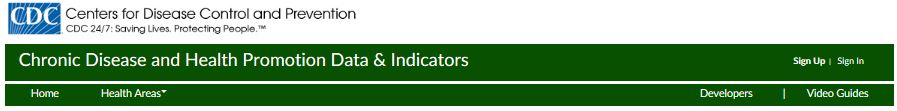 https://www.cdc.gov/oralhealth/index.html
cdc.gov/oralhealthdata           Home Page
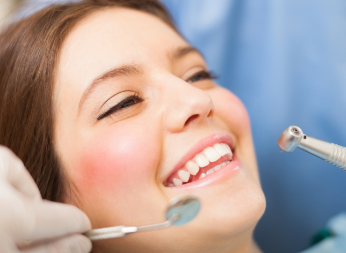 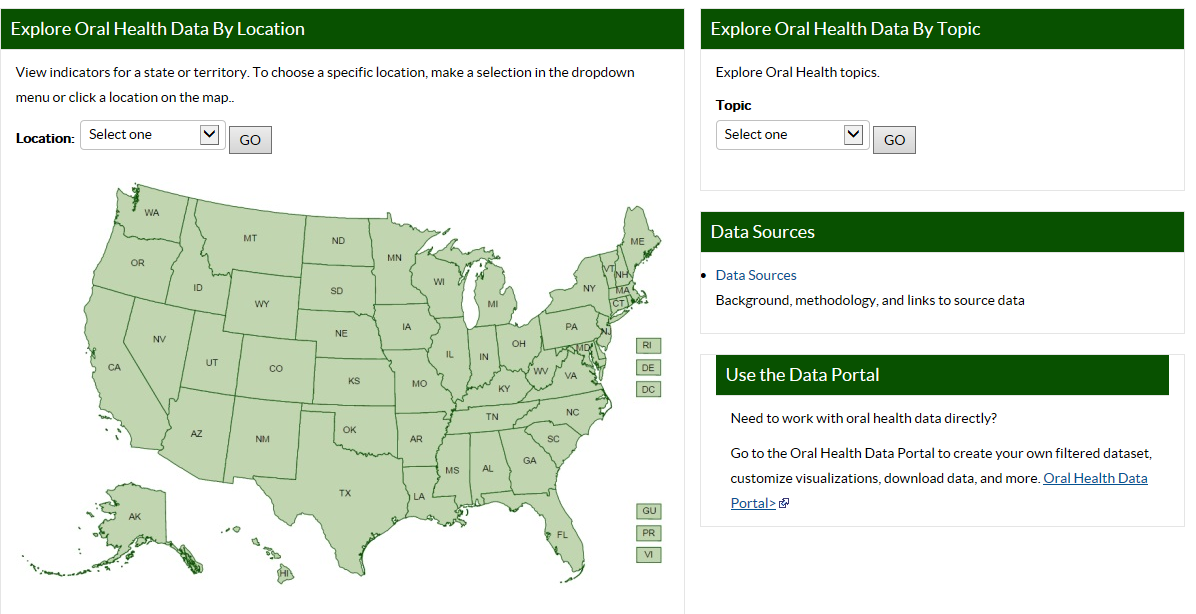 View by topic
View data by state
Access background and help pages
Work directly with data
Oral Health Data – Data sets
Caries experience (3rd graders) 
Untreated tooth decay (3rd graders)
Dental sealants (3rd graders)
Water fluoridation status
Dental visit (adults)
Teeth cleaning (adults)
Complete tooth loss (older adults)
Loss of 6 or more teeth (older adults)


                 Synopses  13 indicators
State Oral Health Survey, 3rd grade
 (Basic Screening Survey protocol)
Water Fluoridation Reporting System (WFRS)
Behavioral Risk Factor Surveillance System (BRFSS)
ASTDD Synopses
[Speaker Notes: .]
cdc.gov/oralhealthdata           Home Page
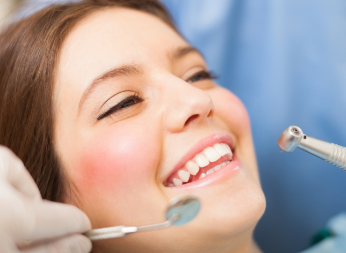 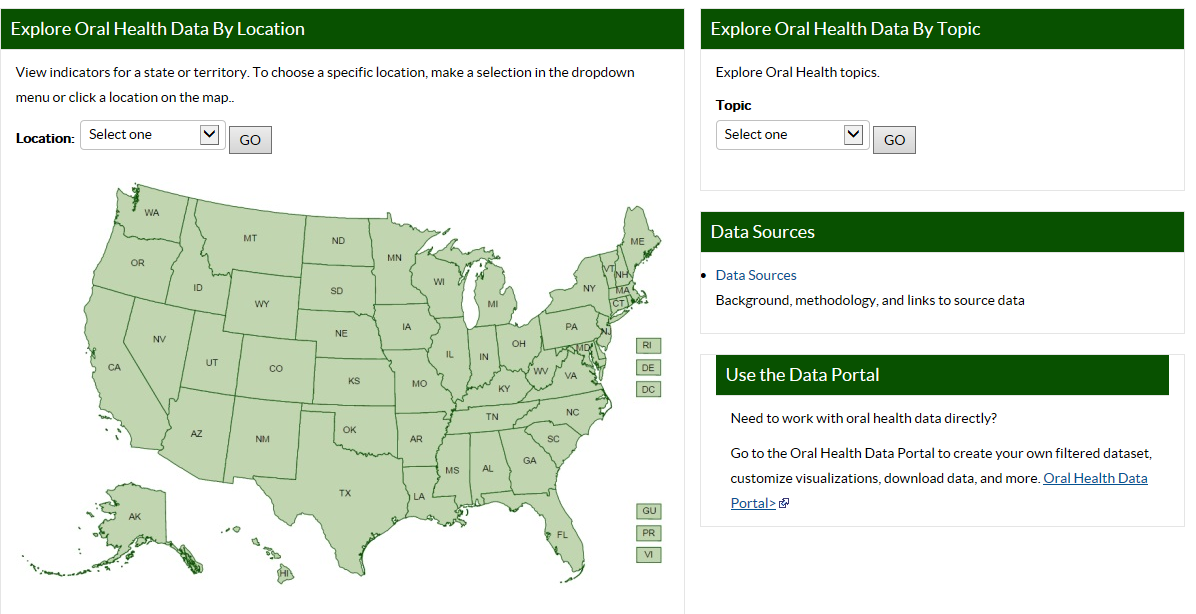 View by topic
View data by state
Access background and help pages
Work directly with data
cdc.gov/oralhealthdata
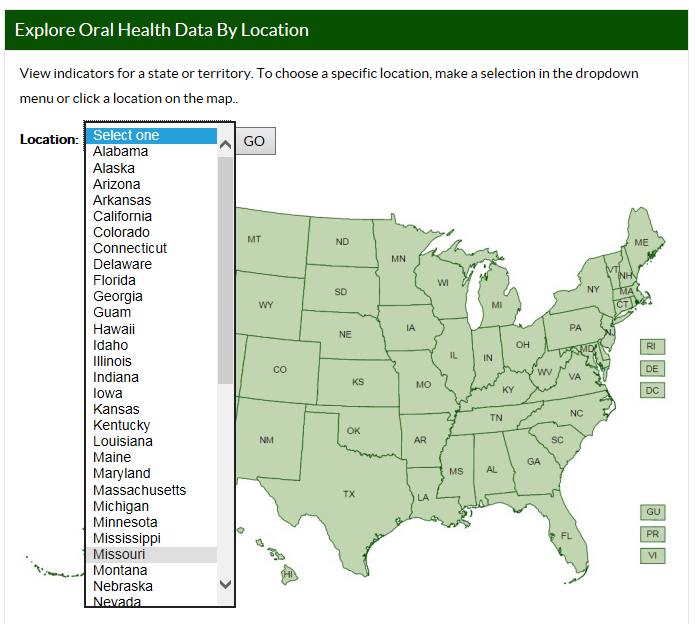 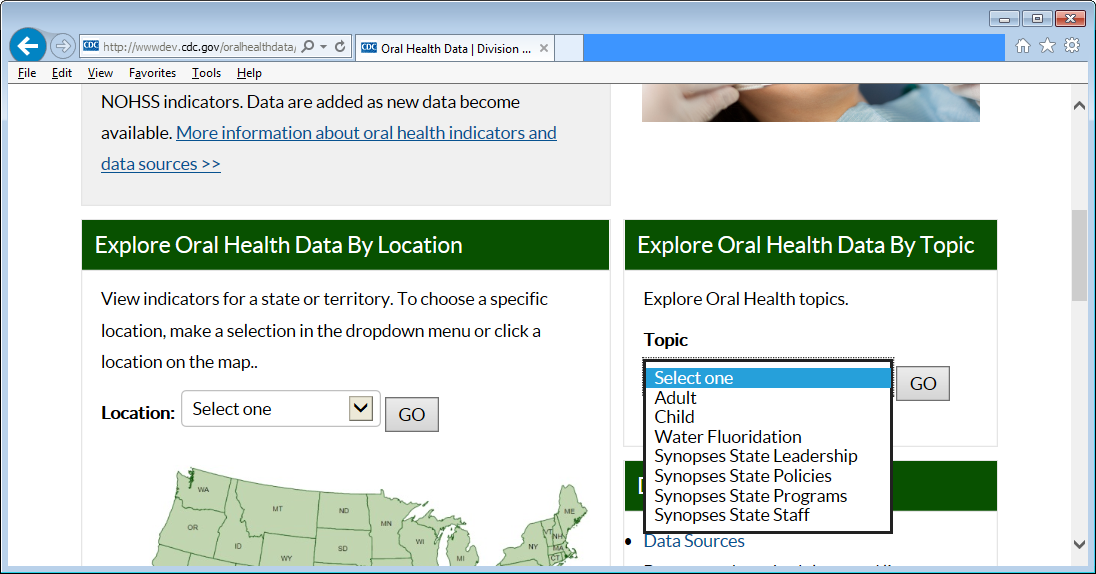 View indicators
 for one state
cdc.gov/oralhealthdata
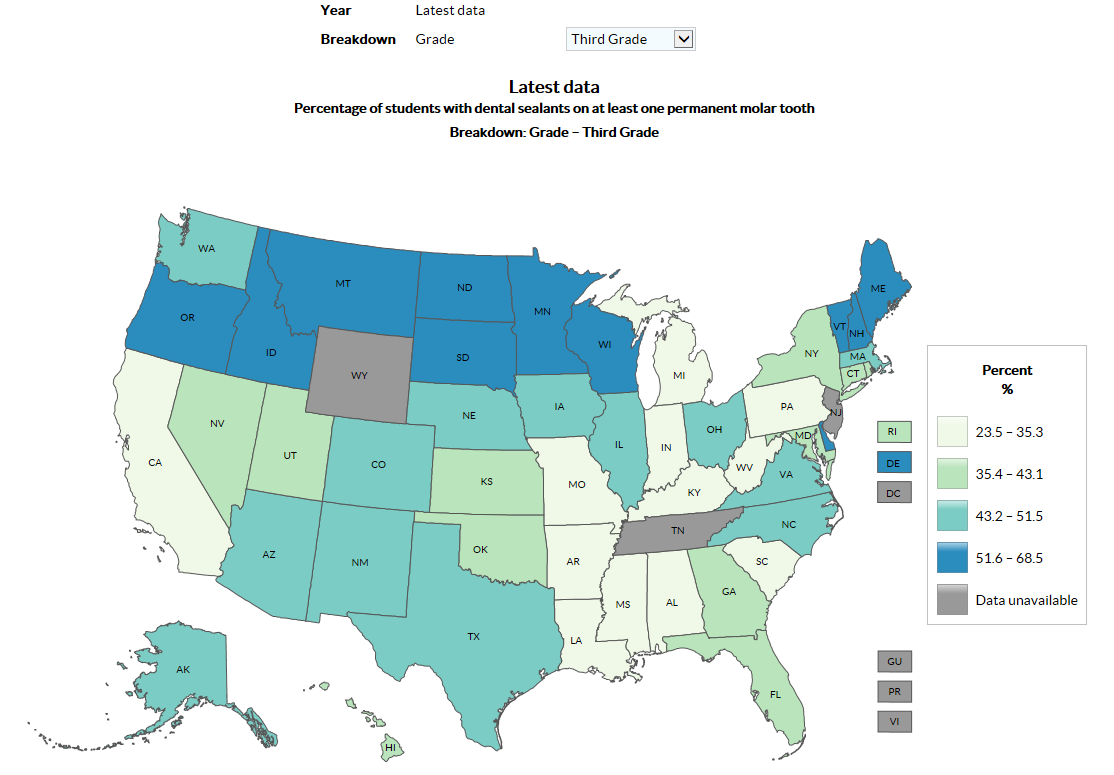 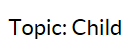 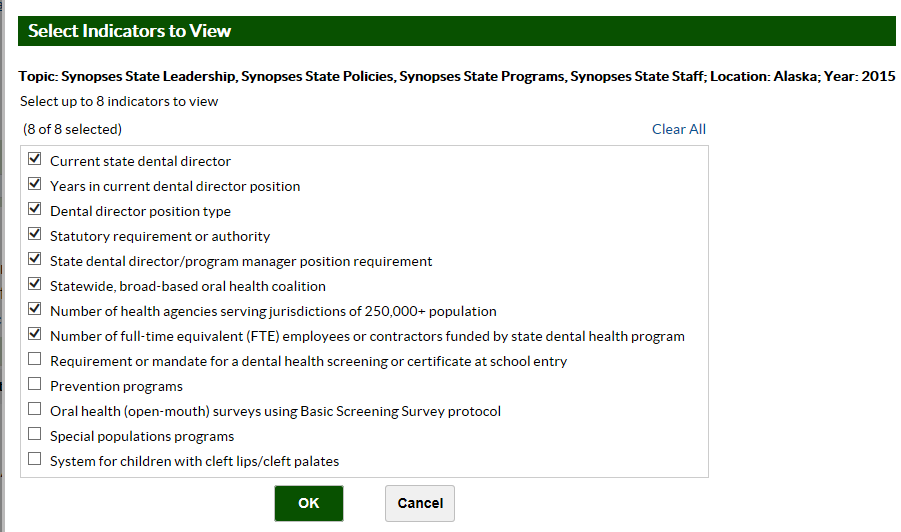 Future: County-level Water Fluoridation
cdc.gov/oralhealthdata           Home Page
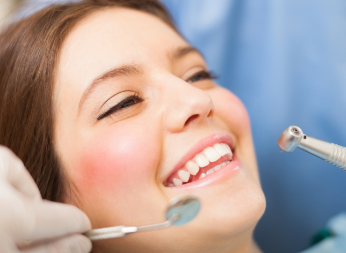 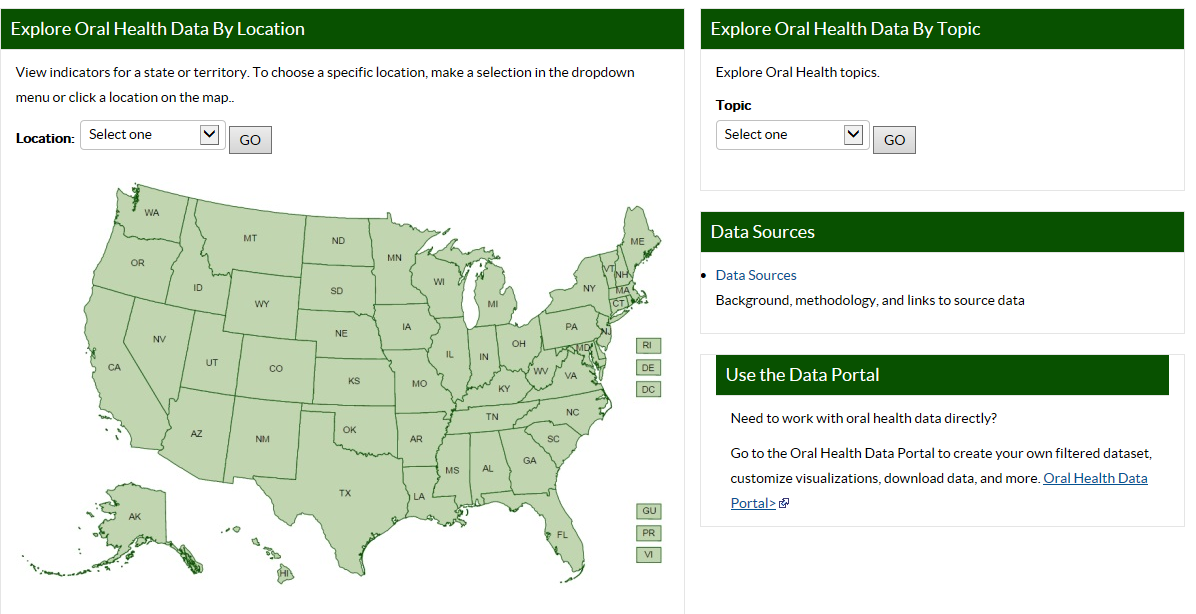 View by topic
View data by state
Access background and help pages
Work directly with data
Interact with Views
Click to interact with a data view
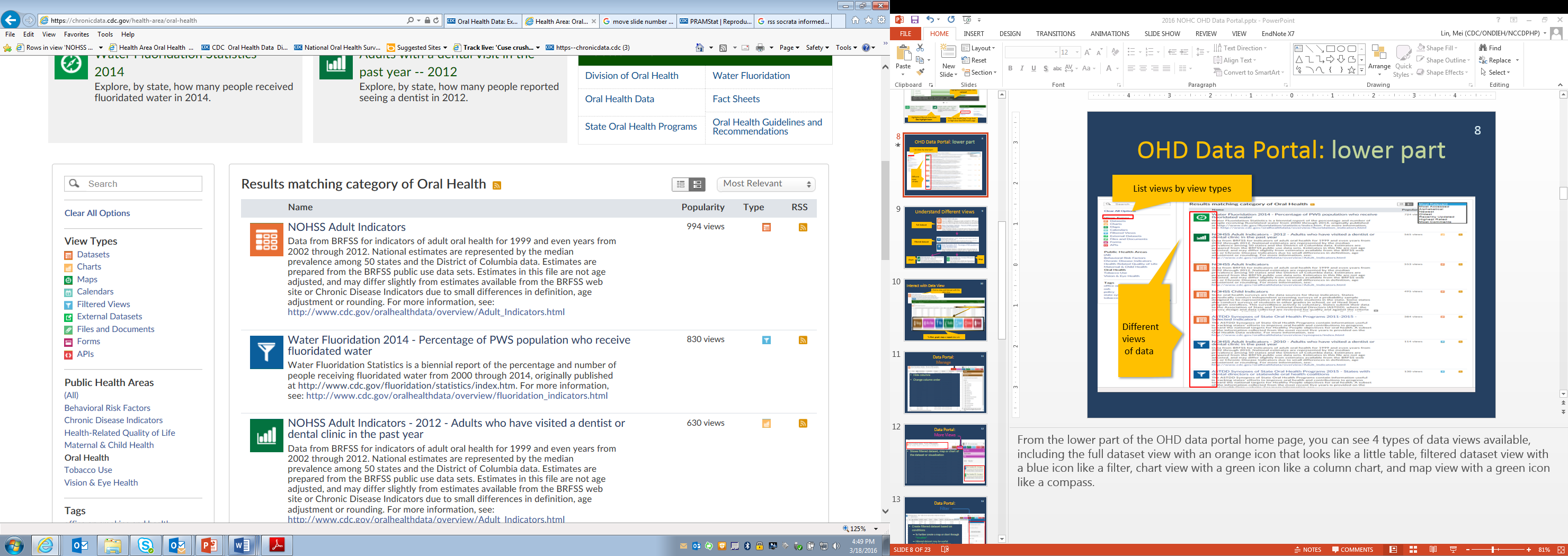 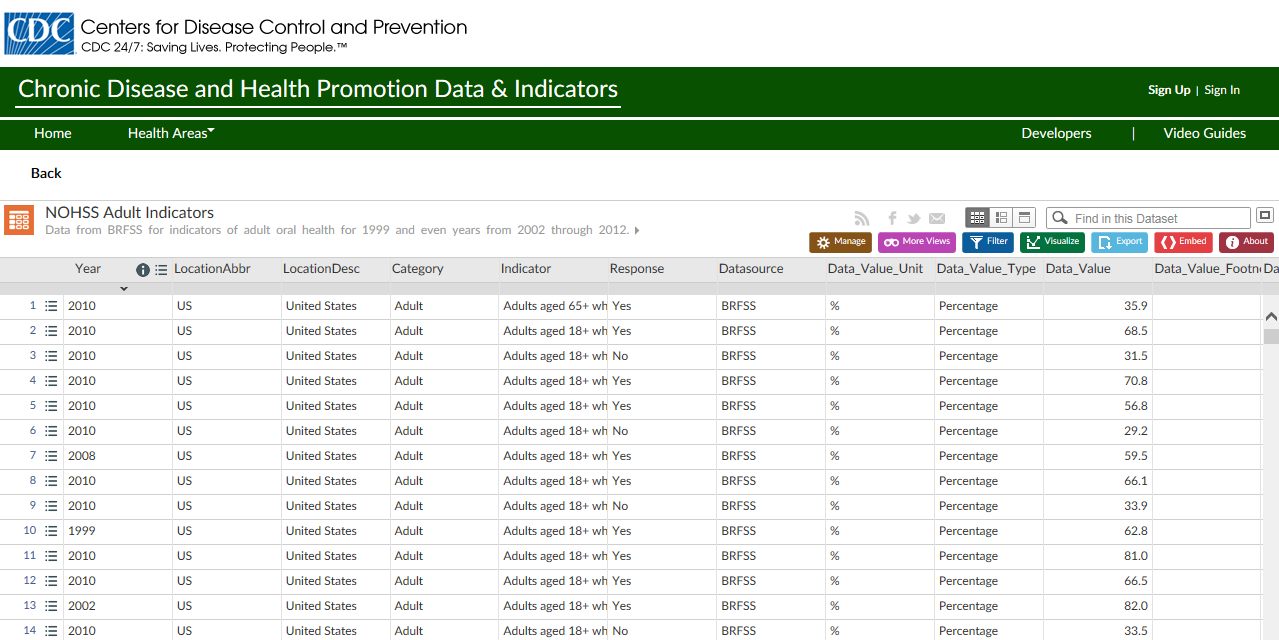 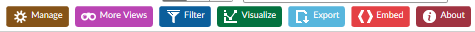 To filter, graph, map or export data sets
Visualize Data
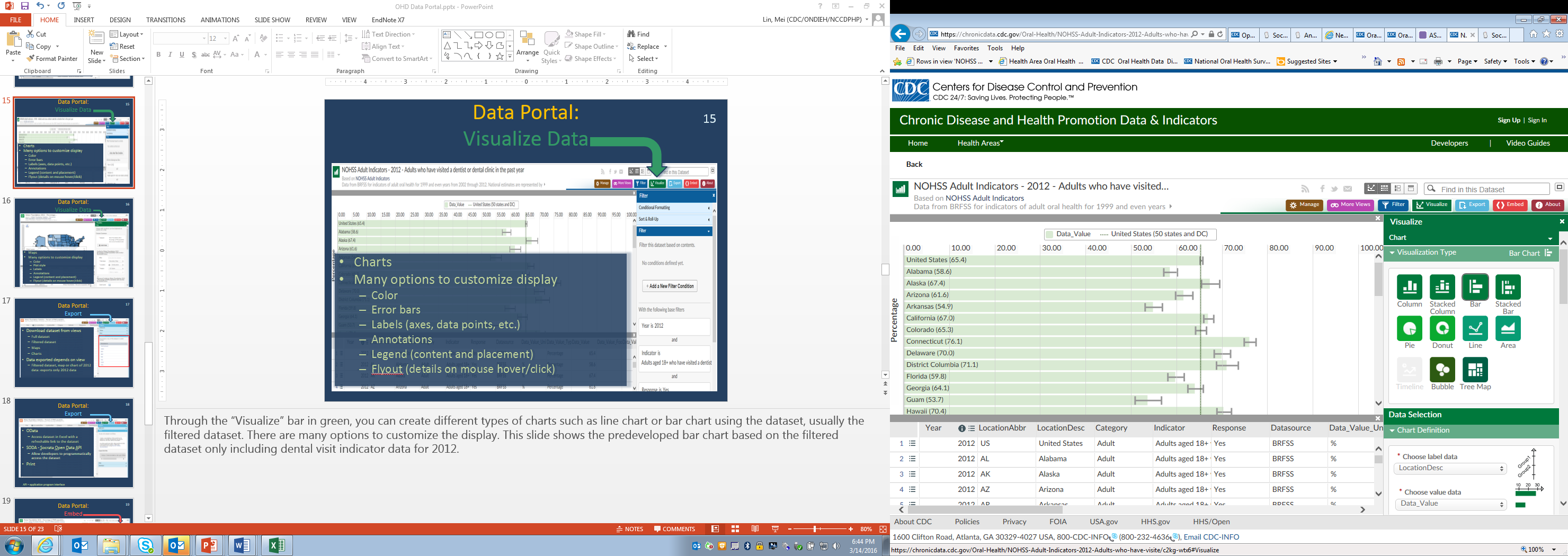 Charts
Many options to customize display
Color
Error bars
Labels (axes, data points, etc.)
Annotations
Legend (content and placement)
Flyout (details on mouse hover/click)
Open Data Platform   https://chronicdata.cdc.gov
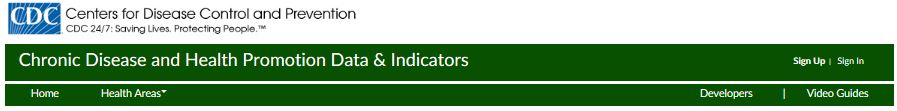 500 Cities Data
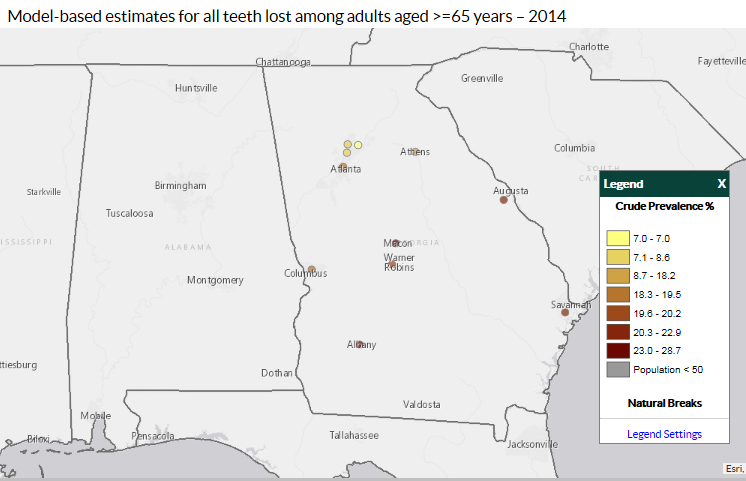 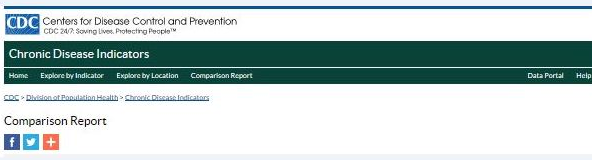 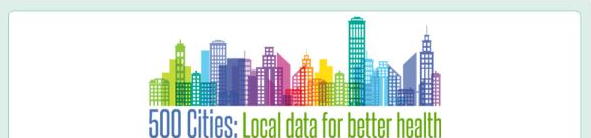 Dental Visits by Census Tract           Atlanta, Georgia   2014
BRFSS
BRFSS    MMSA
BRFSS  WEAT    Cross Tabulations
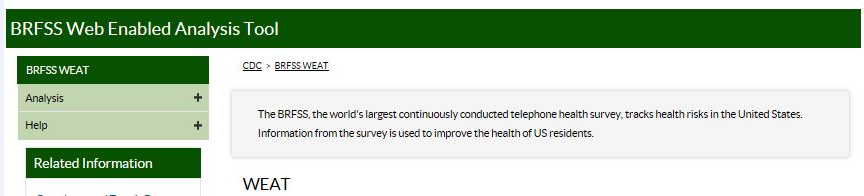 Chronic Disease Indicators
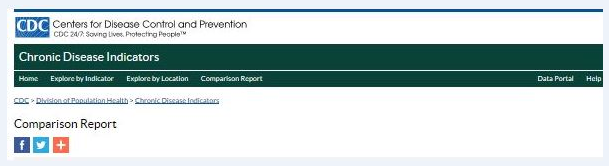 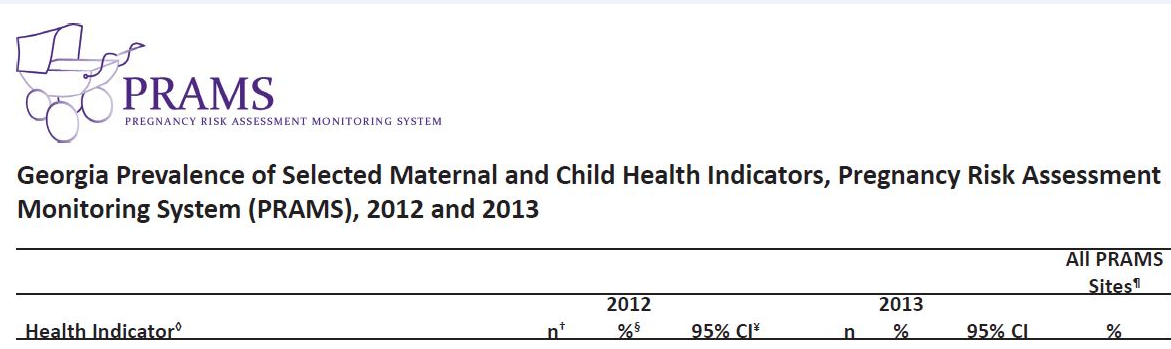 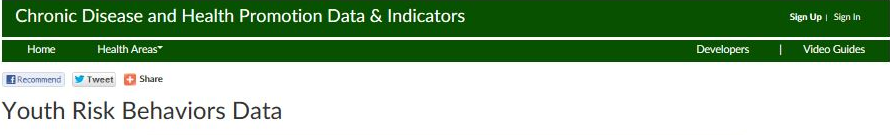 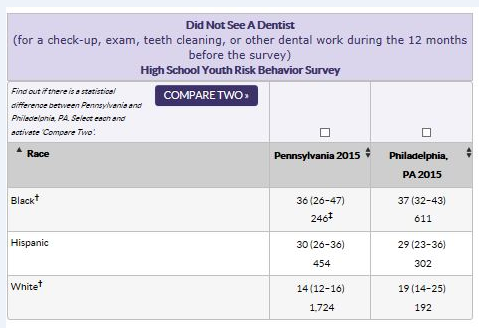 https://www.statecancerprofiles.cancer.gov
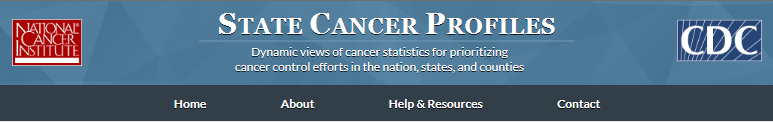 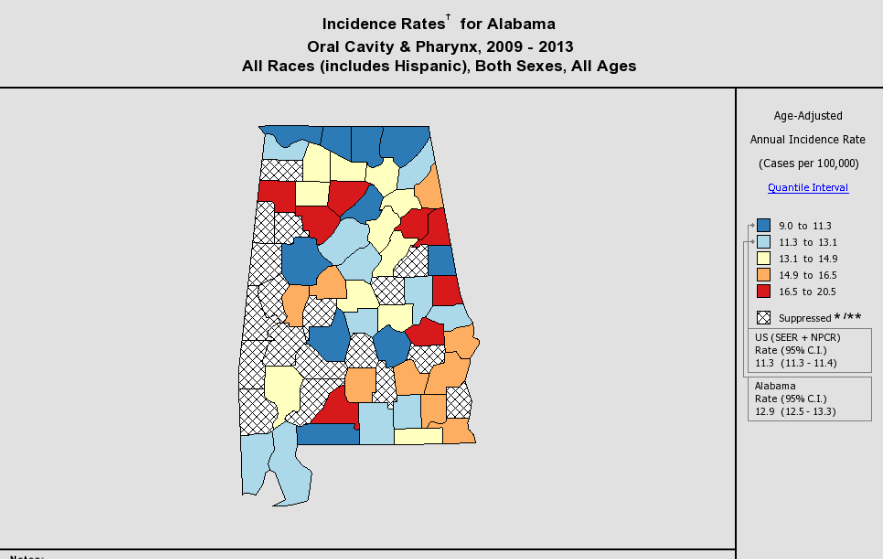 OBJECTIVES
Open Data Platform

Core Surveillance Indicators  

 Visualizations
RESOURCES
http://www.astdd.org/data-collection-assessment-and-surveillance-committee
Data Collection, Assessment and Surveillance Committee section which has links to all of the webcasts and other documents.
For more information please contact Centers for Disease Control and Prevention

1600 Clifton Road NE,  Atlanta,  GA  30333
Telephone: 1-800-CDC-INFO (232-4636)/TTY: 1-888-232-6348
Visit: www.cdc.gov | Contact CDC at: 1-800-CDC-INFO or www.cdc.gov/info

The findings and conclusions in this report are those of the authors and do not necessarily represent the official position of the Centers for Disease Control and Prevention.
National Center for Chronic Disease Prevention and Health Promotion
Division of Oral Health
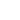 Presenter Contact Info
Valerie Robison, DDS, MPH, PhD
Division of Oral Health
Centers for Disease Control and Prevention
vcr6@cdc.gov
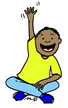 Questions?
If you have a question, please click on the little man with his arm raised icon on either the upper left or the top of your screen. Click on “raise hand.”  We will then call on you to ask your question over the phone.
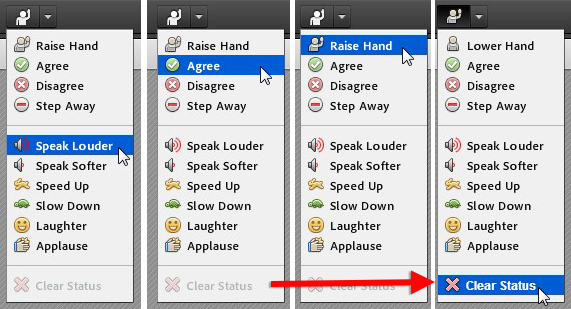